Week 4 - Monday
COMP 1800
Last time
What did we talk about last time?
Reading input with input()
Conversion functions
int() to turn things into integers
float() to turn things into floating-point numbers
str() to turn things into strings
Work time for assignments
Questions?
Cryptography
Cryptography
"Secret writing"
The art of encoding a message so that its meaning is hidden
Cryptanalysis is breaking those codes
Encryption and decryption
Encryption is the process of taking a message and encoding it
Decryption is the process of decoding the code back into a message
A plaintext is a message before encryption
A ciphertext is the message in encrypted form
A key is an extra piece of information used in the encryption process
Transposition cipher
In a transposition cipher, the letters are reordered but their values are not changed
Any transposition cipher is a permutation function of some kind
Example: Rail Fence Cipher
In the rail fence cipher, a message is written vertically along a fixed number of "rails," wrapping back to the top when the bottom is reached
To finish the encryption, the message is stored horizontally
This is also known as a columnar transposition
Encryption of "WE ARE DISCOVERED, FLEE AT ONCE" with three rails:





Ciphertext: WRIORFEOEEESVELANXADCEDETCJ
Even-odd shuffle
We can do a simple transposition cipher by:
Putting all characters with even locations in a string
Putting all characters with odd locations in a string
Concatenating the odd string with the even string
Example:
Plaintext: 'My hovercraft is full of eels'
Even characters: 'M oecati ulo es'
Odd characters: 'yhvrrf sfl fel'
Full ciphertext: 'yhvrrf sfl felM oecati ulo es'
Iterating over a string
So far, we've only talked about using a for loop with a range() function
We can use that to iterate over all the characters in a string by using the length of the string and indexing into it




We can also iterate over all the characters in a string directly with a for loop
for i in range(len(text)):
	print(text[i])
for letter in text: # equivalent to loop above
	print(letter)
Even-odd encryption in Python
Algorithm:
Loop over all characters
Concatenate characters with even locations onto a special even string
Concatenate characters with odd locations onto a special odd string
Concatenate the odd string with the even string and return the result
def evenOddEncrypt(plaintext):
Even-odd decryption in Python
We can reverse the process to decrypt the ciphertext
Algorithm:
Find half of the length
Slice the ciphertext into the odd characters before the halfway point
Slice the ciphertext into the even characters after the halfway point
Loop up to half the length, concatenating from both the even and odd characters into the result
If there's an extra even character, concatenate it
Return the result
def evenOddDecrypt(ciphertext):
Operations with Characters
Characters?
So far, the only type we've talked about that contains text is the string type
However, we sometimes need to be able to do operations on individual characters
Specifically, it's nice to know where a character falls numerically in the giant list of all the possible characters
Sometimes it's useful to know the number
We can convert a string with a single character in it into an integer with the ord() function


It can also be useful to get the offset from a starting point, such as the beginning of the alphabet
number = ord('a')	 # number contains 97
letter = 'r'
number = ord(letter) – ord('a') + 1
# number is 18
What if you have a number?
If you know the numerical value of a character, you can convert that number back into a string using the chr() function



As before, you can use an offset point
letter = chr(97)	 # letter contains 'a'
letter = chr(ord('A') + 13 - 1)
# letter contains 'M', the 13th letter
ASCII table
Everything in the computer is 1's and 0's
Each character has a number associated with it
These numbers are sometimes listed 
	in tables
The ASCII table only covers 7 bits of information (0-127)
NEVER EVER TYPE THESE NUMBERS IN CODE
What's important to know:
All the characters are numbered
The uppercase letters are contiguous
The lowercase letters are contiguous
The numerical digits are contiguous
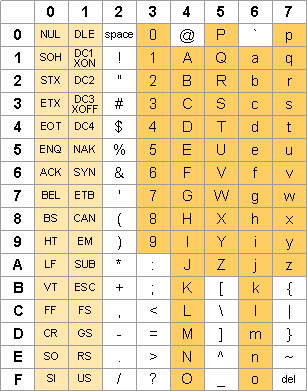 Shift Cipher
Definition
A shift cipher encrypts a message by shifting all of the letters down in the alphabet
Using the Latin alphabet, there are 26 (well, 25) possible shift ciphers
We can model a shift cipher by thinking of the letters A, B, C, … Z as 0, 1, 2, … 25
Then, we let the key k be the shift
For a given letter with value x:
encrypt (x) = (x + k) mod 26
Example:  Caesar Cipher
E("KILL EDWARD") = "NLOO HGZDUG"
What is E("I DRINK YOUR MILKSHAKE")?
What is D("EUHDNLWGRZQ")?
This code was actually used by Julius Caesar who used it to send messages to his generals
Shift encryption in Python
Algorithm:
Loop over all characters
Convert character to ASCII value
Convert ASCII value to a value from 0-25 by subtracting the value of 'A'
Add the key to the result
Compute the result modulus 26 (which makes numbers bigger than 25 wrap around)
Add back the value of 'A' to turn a value from 0-25 back into an ASCII value
Turn the ASCII value back into a character and concatenate it onto the ciphertext
Return the ciphertext
def shiftEncrypt(plaintext, key):
Shift decryption in Python
Reversing the process to decrypt the ciphertext is simple
All we need to do is "encrypt" the ciphertext with the negation of the key we used to encrypt
For example, if we encrypted with a key of 7, we can decrypt by encrypting with a key of -7
Our decrypt function should simply call the encrypt function with a negative key
def shiftDecryption(ciphertext, key):
Quick note
Our implementation expects all input characters to be from 'A' up to 'Z'
That's why subtracting ord('A') will make the values be between 0 and 25
Inputting strings that contain characters other than uppercase letters (e.g. digits, lowercase letters, punctuation) will cause strange results
Upcoming
Next time…
Substitution ciphers
Generating a random key
Reminders
Read Sections 3.5 and 3.6 of the textbook
Work on Assignment 3